Молодецька загальноосвітня школа І – ІІІ ступенів
Підпроект  “Збережемо природу
заради майбутнього ”
Акція “Благоустрій рідного закладу”

Виконав учень 9 класу
Браславський Павло
Мета акції:
покращити зовнішній вигляд школи;
виховати відповідальне ставлення учнів до довкілля;
Сформувати навички охорони оточуючого середовища
Завдання:
догляд за квітниками;
прибирання території, пам’ятних місць населеного пункту;
догляд за садом;
посадка і збір врожаю
на пришкільних  ділянках
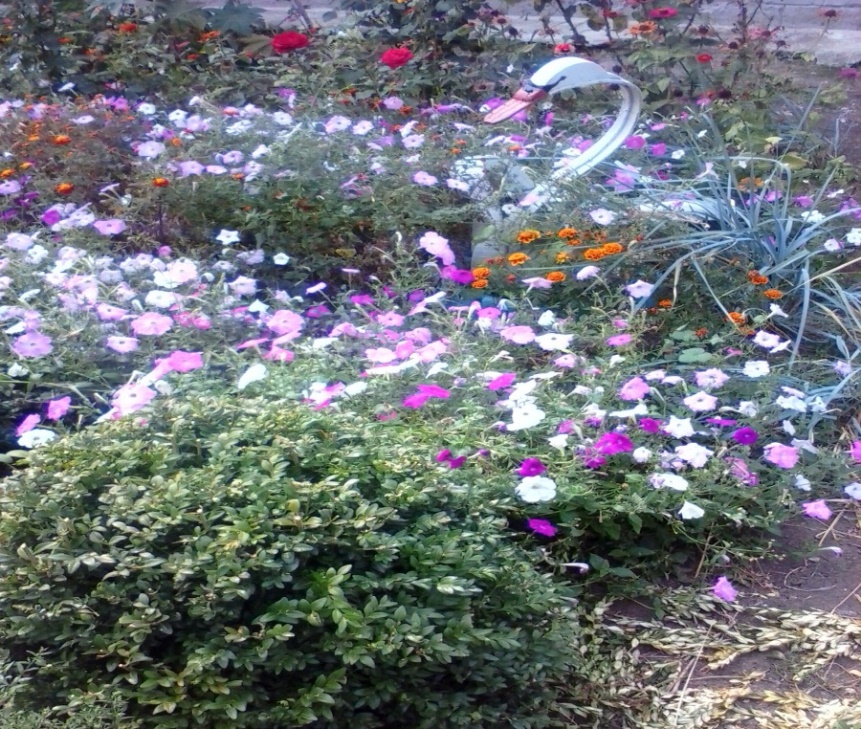 Реалізація проекту
Прибирання  біля пам’ятника загиблим в Афганістані учнями 9 класу
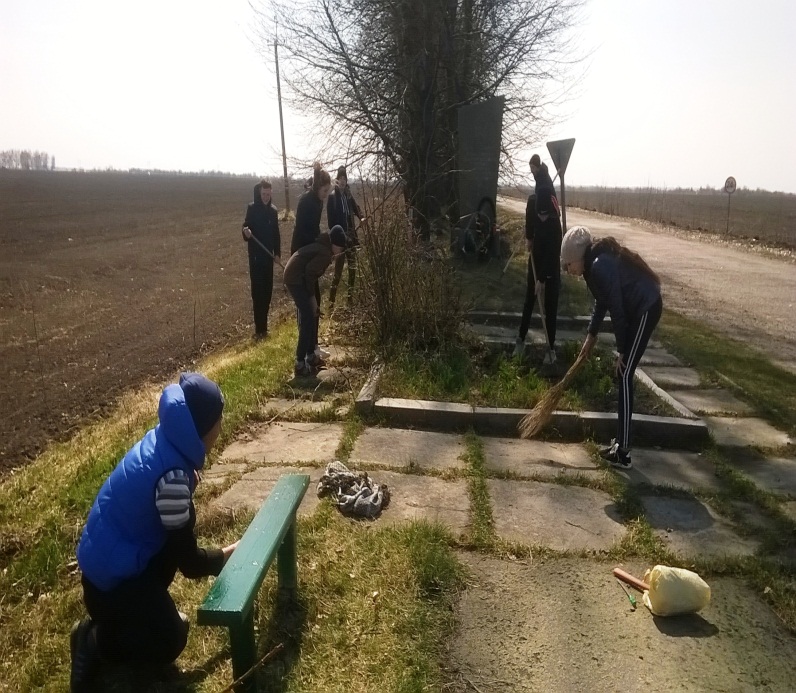 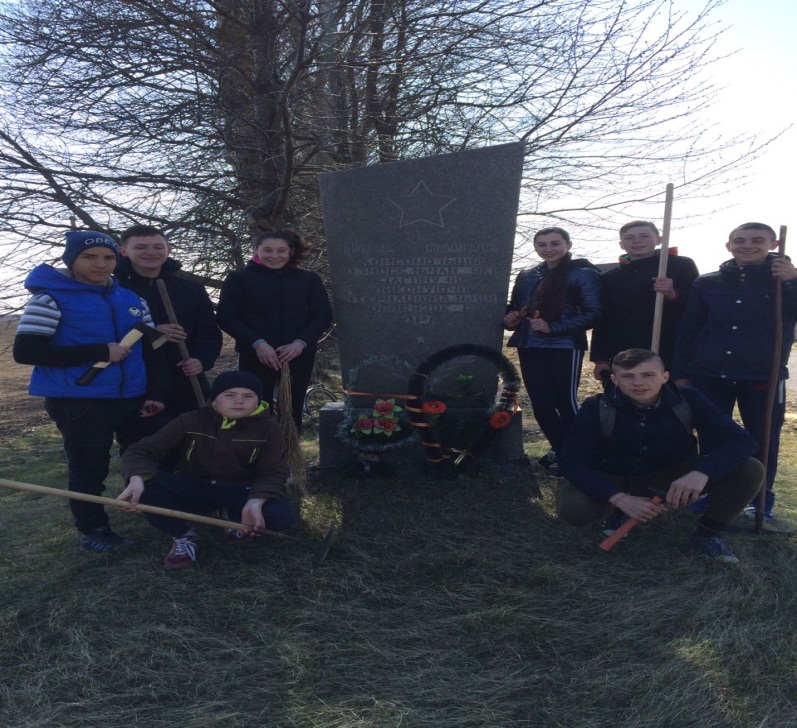 Опале листя збирають учні 6 та 11 класу
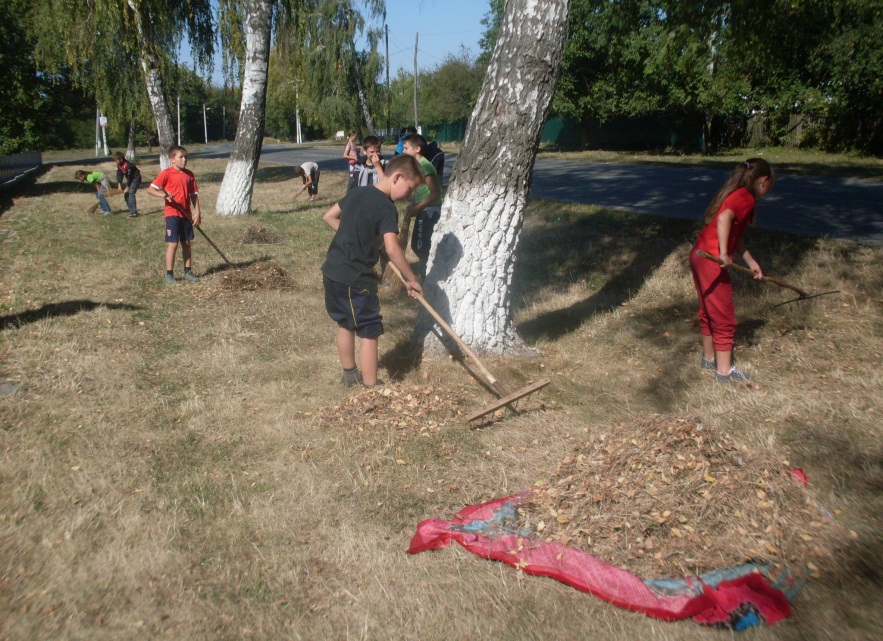 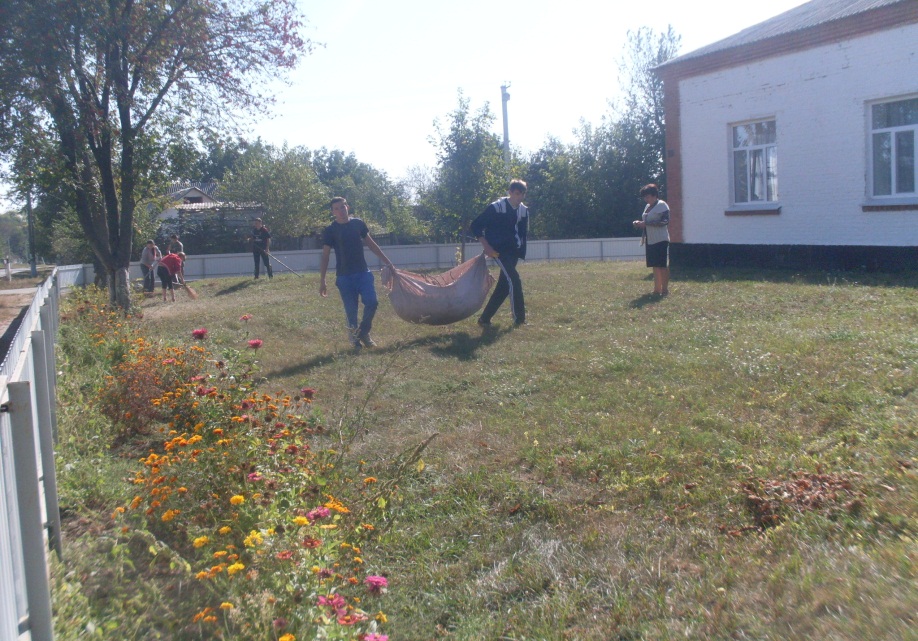 Підготовка квітників до зимівлі
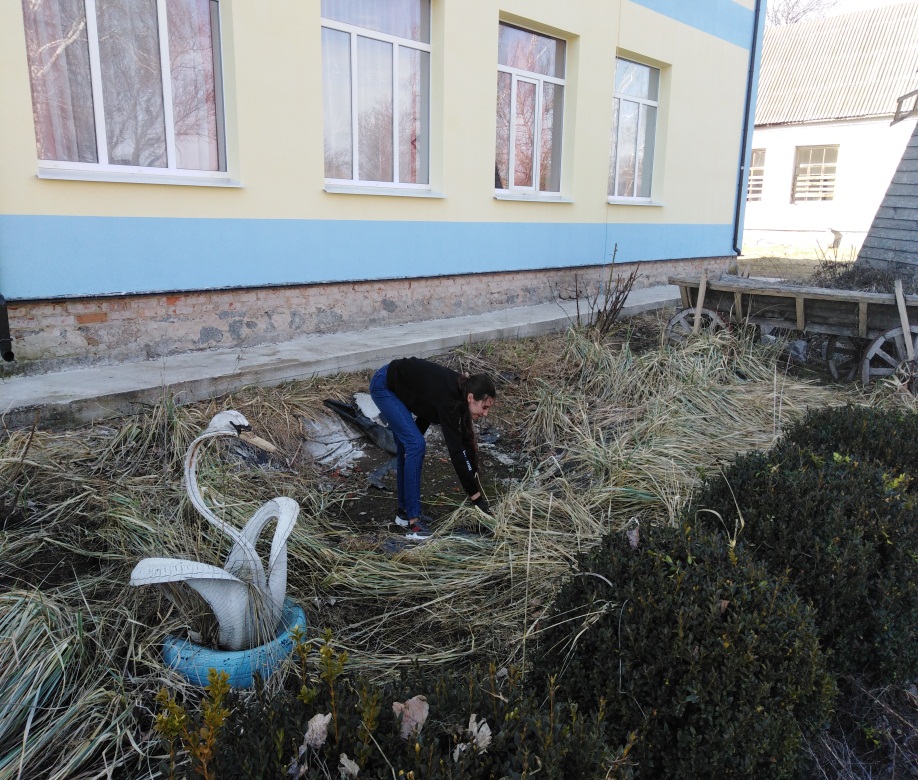 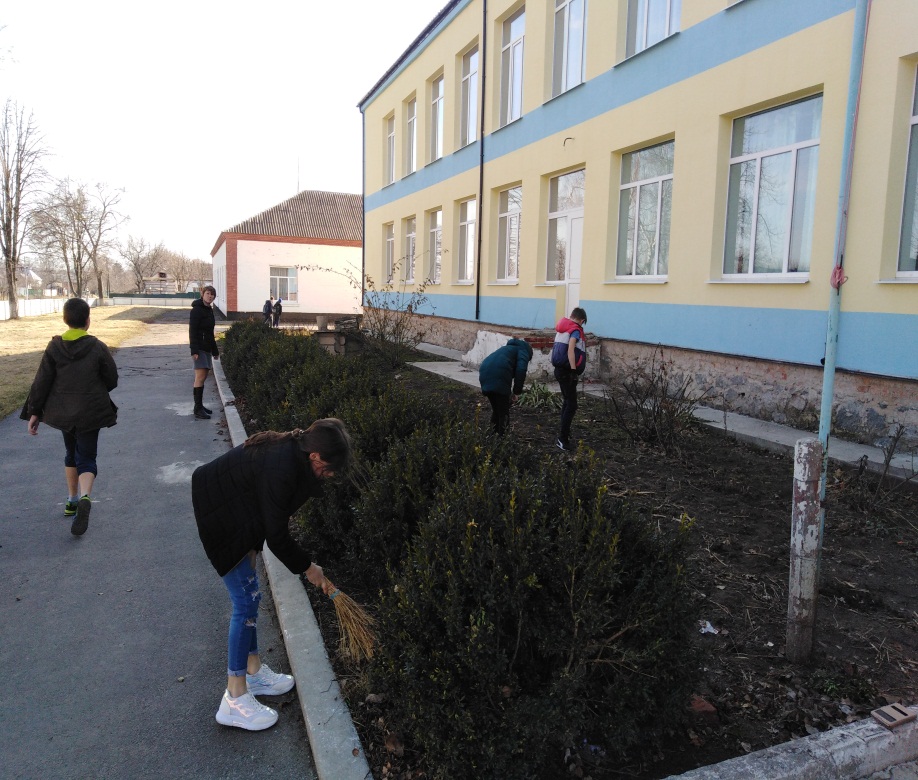 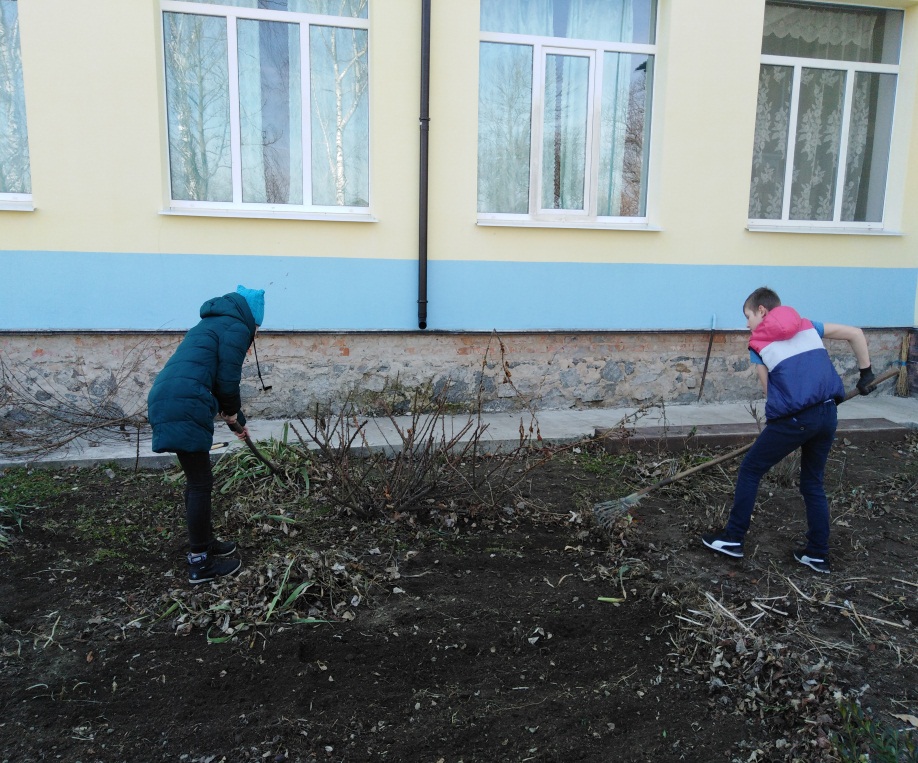 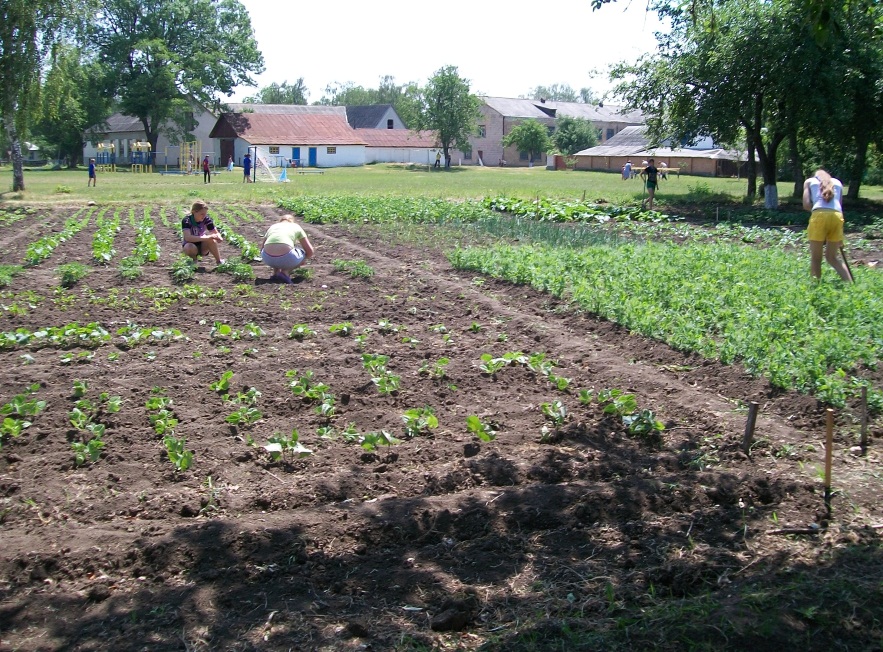 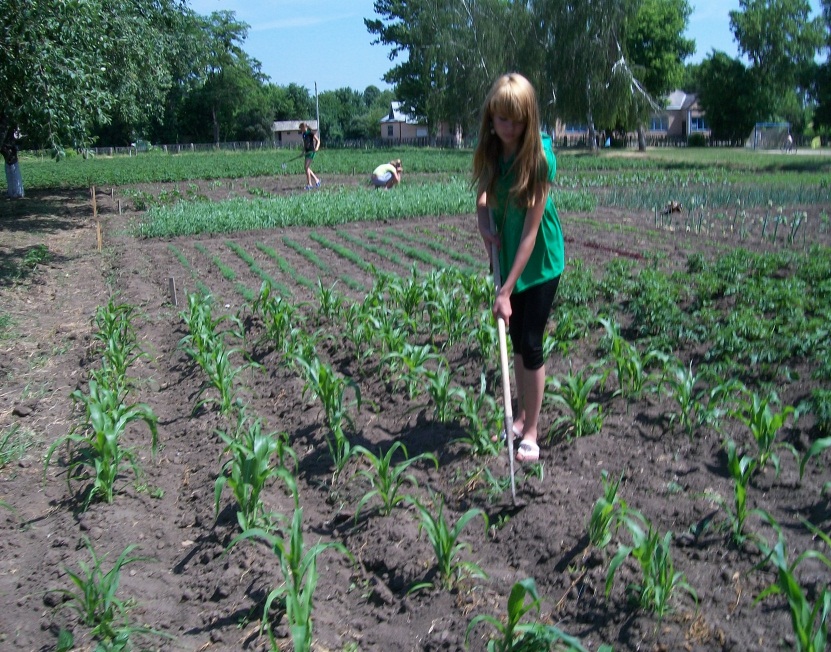 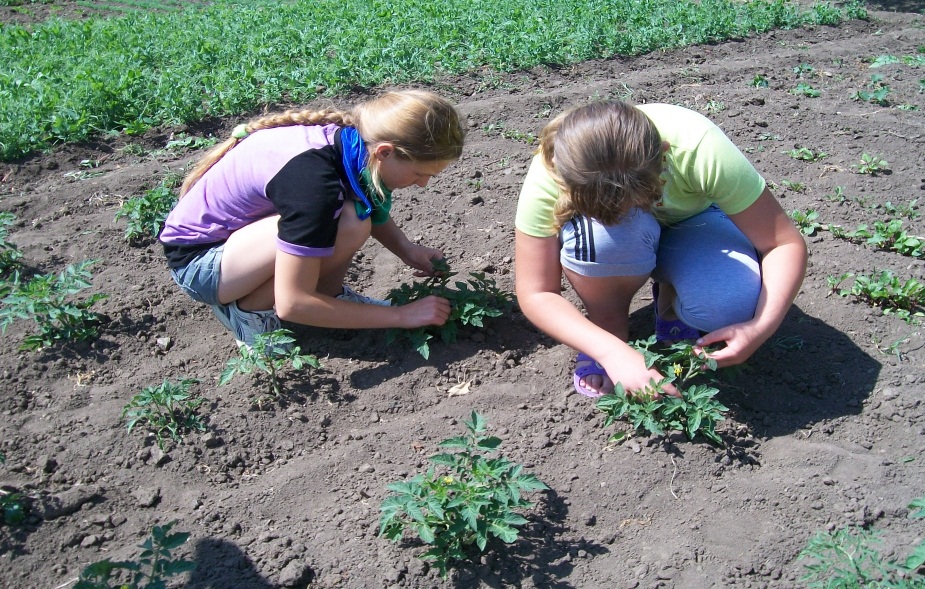 Робота на пришкільній ділянці
Учні 10 - 11 класів саджають дерева та кущі троянд
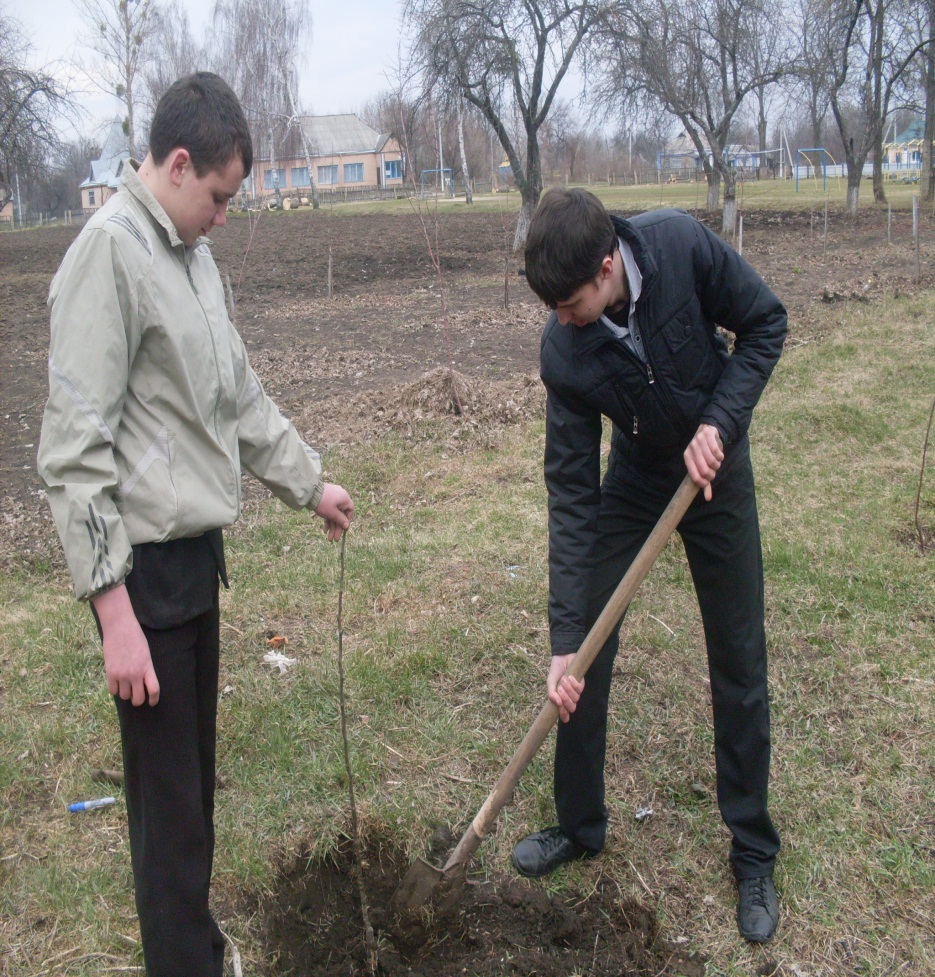 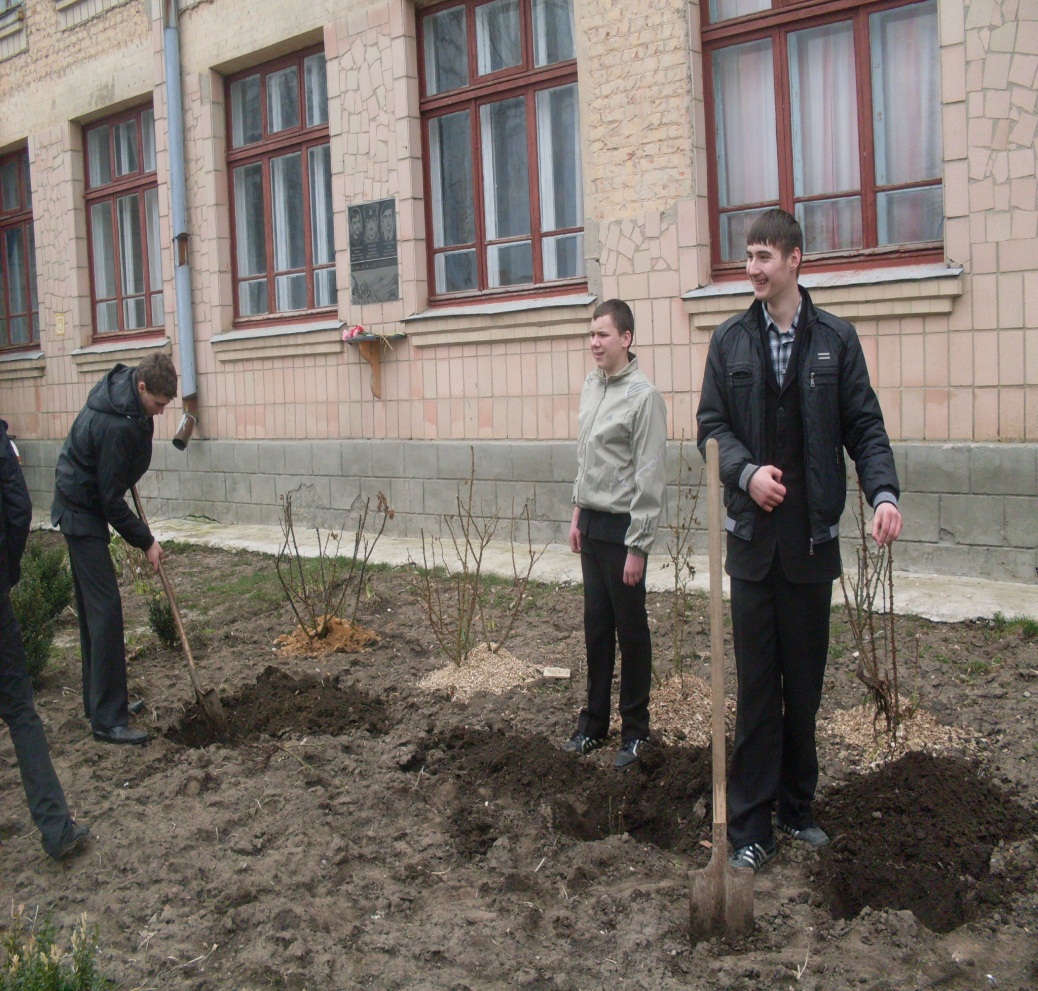